Septic Arthritis
Dr. Monther Gharaibeh
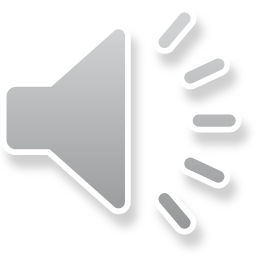 Definition and Epidemiology
Inflammation of the joint secondary to a pyogenic microorganism

- Incidence: 5/ 100.000
- 50% < 2 y old
- M:F= 2:1
- Location: 
Infancy Hip most common (35%)
Adults Knee (50%)
IVDU: SIJ & SCJ
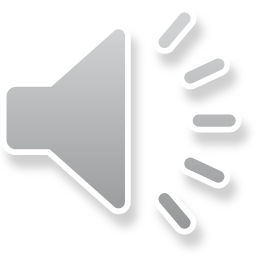 Pathogens
Pathophysiology
Hematogenous route		

Exogenous route

Contiguous
80% RTI
Skin Penetration
Osteomyelitis
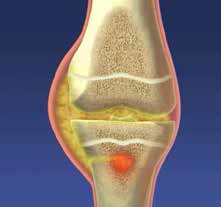 Hip
Shoulder
Ankle
Elbow
NOT the Knee
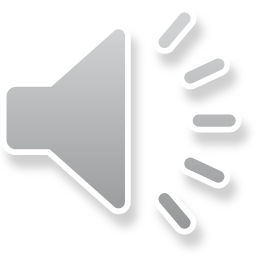 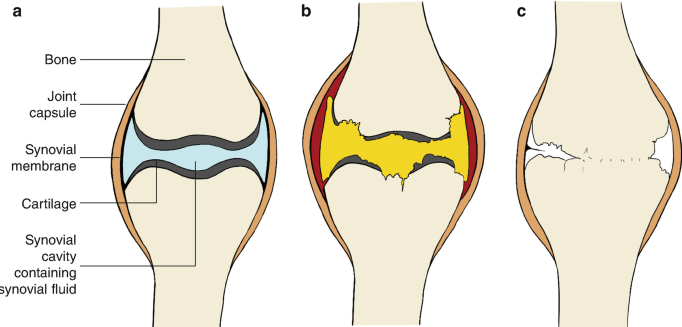 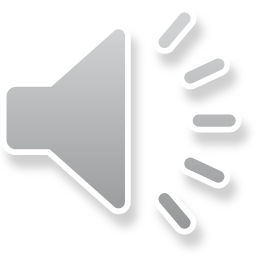 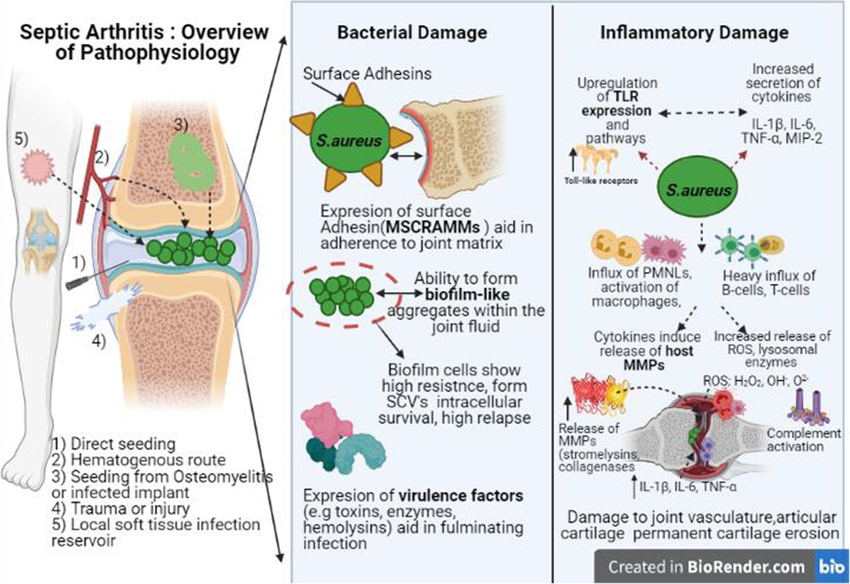 Urgent Issue
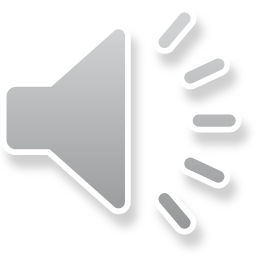 Presentation
Symptoms
acute onset of pain
presents more acutely than osteomyelitis
systemic symptoms
often associated with fever and other systemic symptoms causing toxic appearance
limp or refusal to bear weight
Physical exam
High grade fever
Ill looking patient
inspection and palpation
localized swelling
effusion, tenderness, and warmth
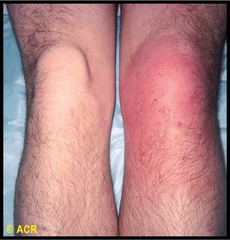 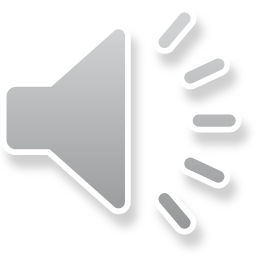 Presentation
hip rests in a position of flexion, abduction, and external rotation (FABER) 
hip capsular volume is maximized with flexion, abduction, and external rotation and is the position of comfort for hip septic arthritis

range of motion
severe pain with passive motion
severe pain with logrolling of the hip
unwillingness to move joint (pseudoparalysis)
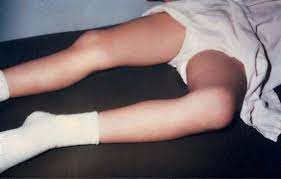 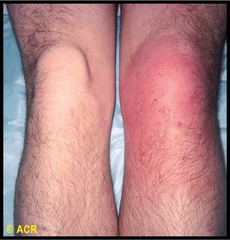 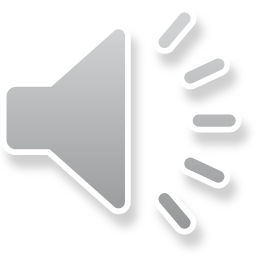 Imaging
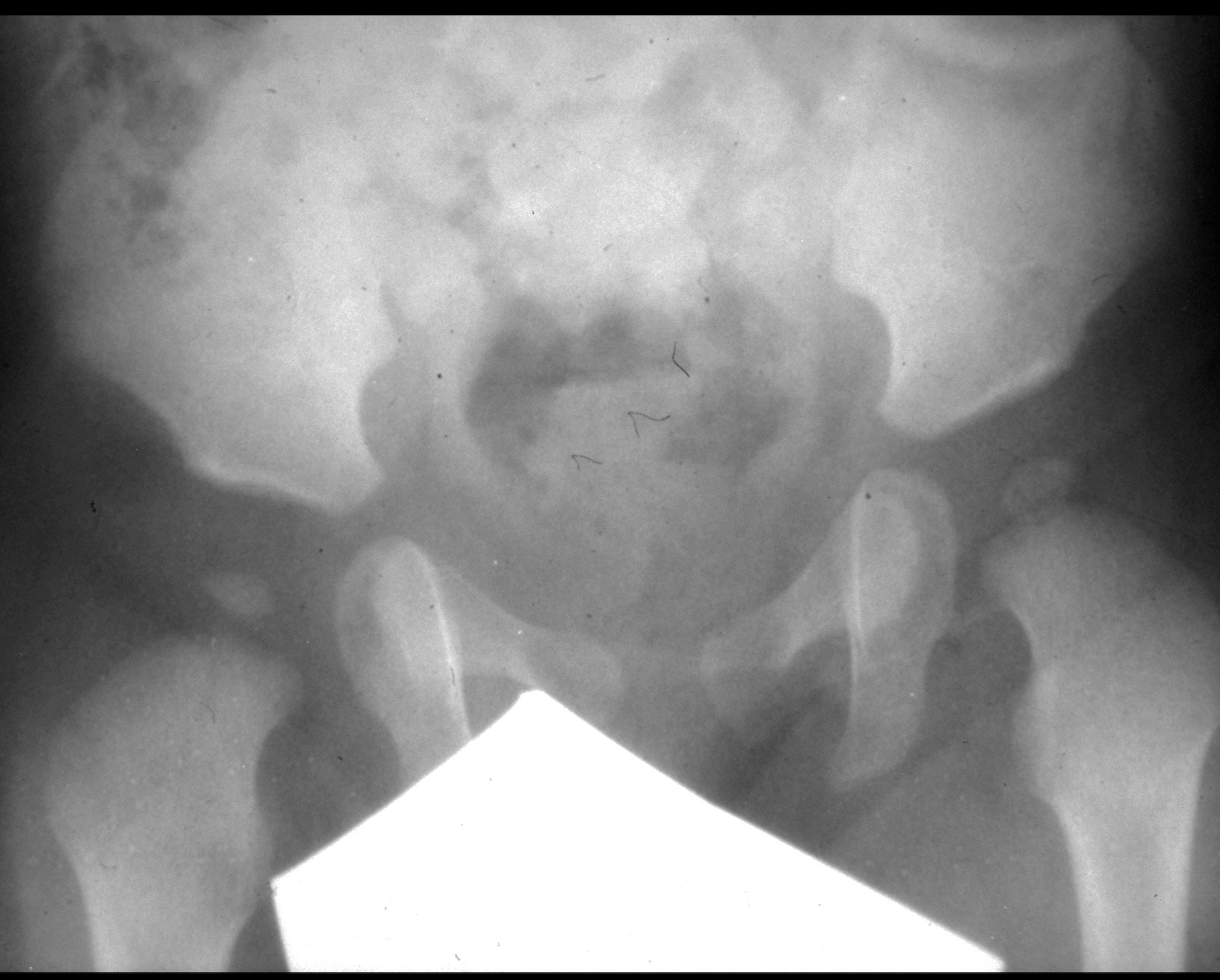 Radiographs
AP and frog-leg lateral pelvic x-rays, if hips can be put in frog leg position.
may be normal, especially in early stages of disease
widening of the joint space
in infants, prior to ossification of the femoral head, widening of joint space can be seen by lateral displacement of the proximal femur 
subluxation
dislocation
bone lesions
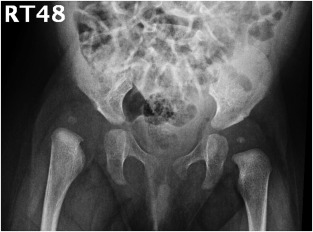 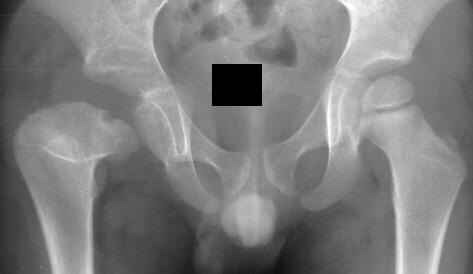 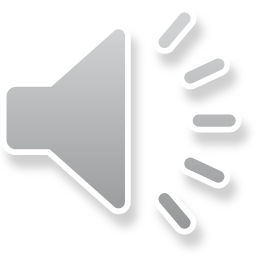 Imaging
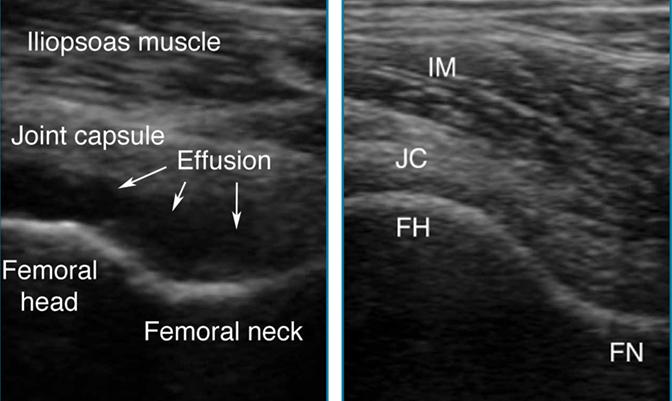 Ultrasound
In neonates, ultrasound both hips if any septic joint is found, signs and symptoms of infection are muted in neonates, and a missed infection can be catastrophic.
For US guide aspiration

MRI
identifies a joint effusion and possible adjacent osseous involvement which can guide operative treatment
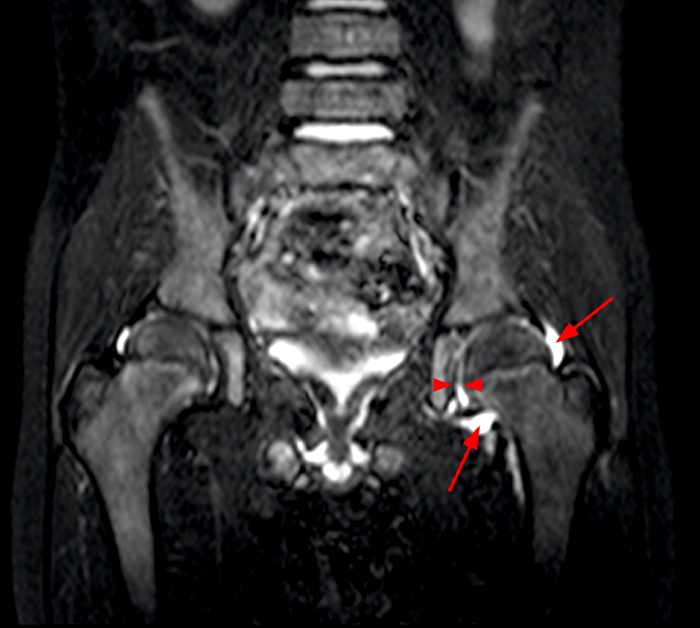 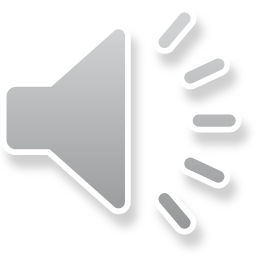 Labs
Serum labs
WBC: elevated in 30-60% of patients with a left shift in 60%
neonates may have leukopenia
ESR >30 mm/hr
CRP > 3 mg/dl
may rise as soon as 6-8 hours after injury or infection
yields a 74% probability of septic arthritis

order of sensitivity of above criteria  
fever > CRP > ESR > refusal to bear weight > WBC
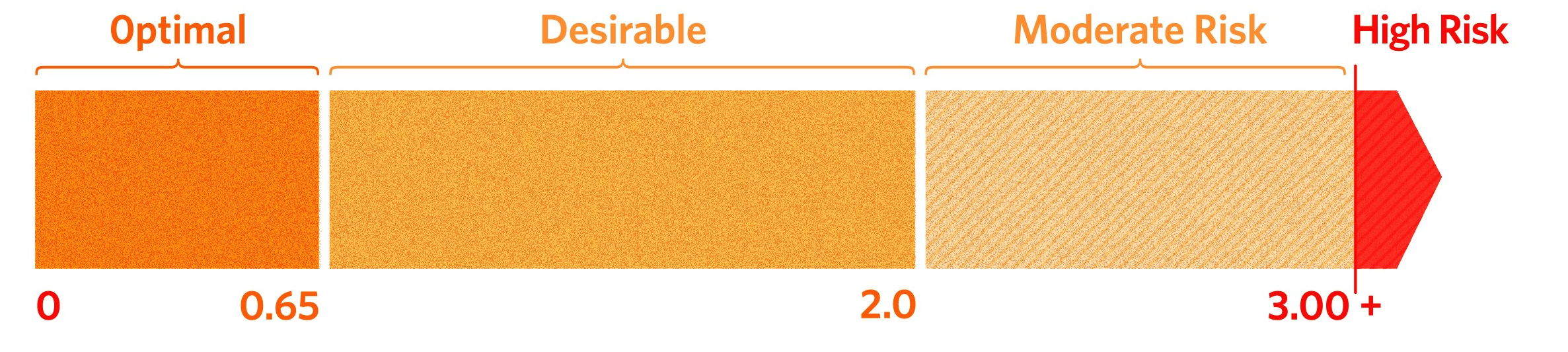 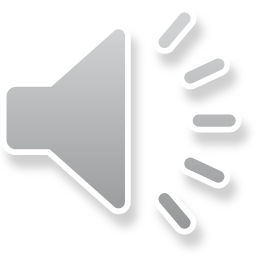 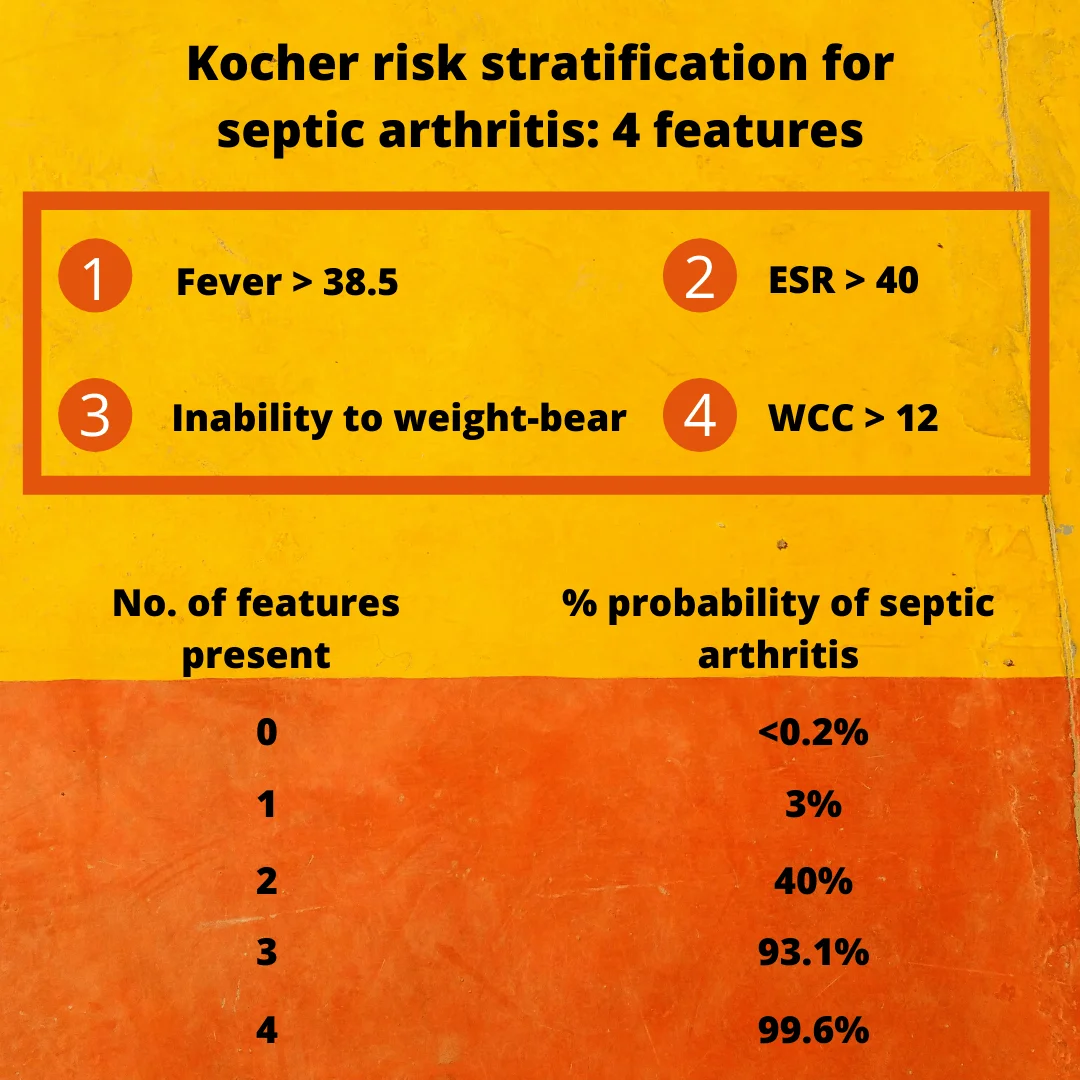 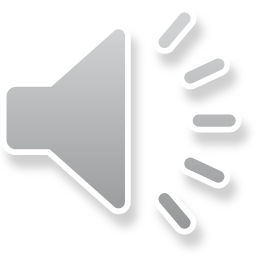 Joint Aspiration
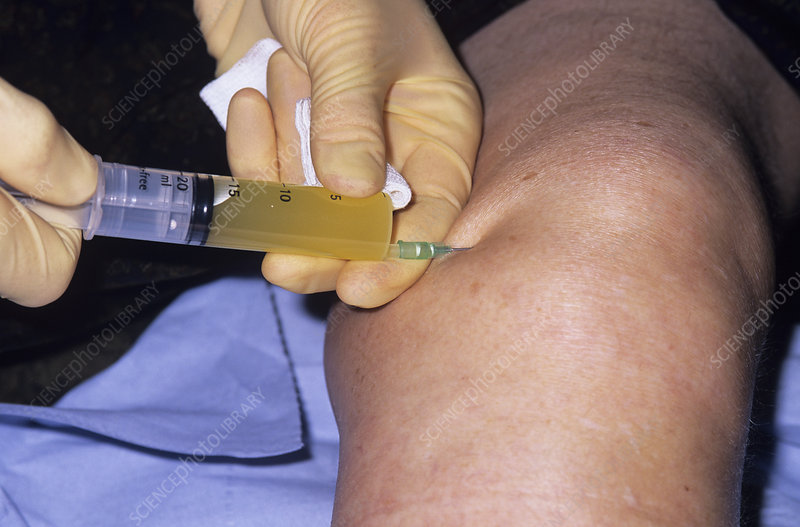 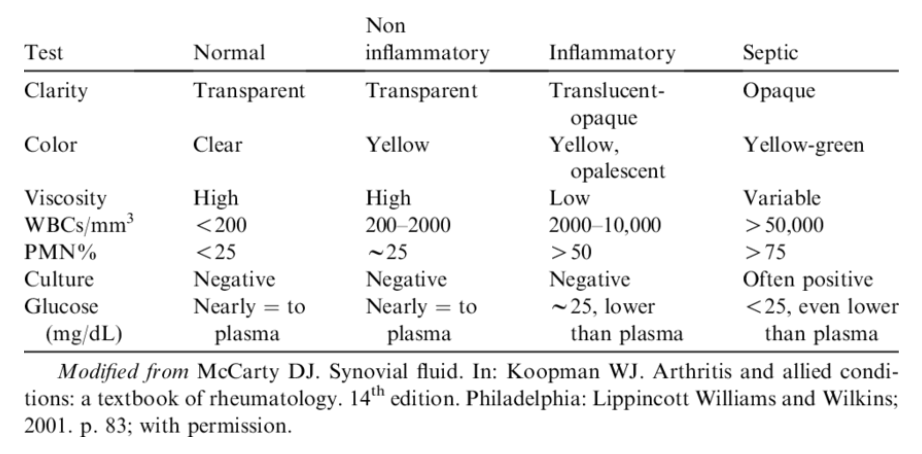 Assists in diagnosis and management
helps guide antibiotic selection when organism identified (50% of the time)
proceed with surgical drainage if pus is aspirated
Technique
large bore needle utilized to aspirate the subperiosteal and intraosseous spaces under fluoroscopic or CT-guidance
Start antibiotics after aspiration
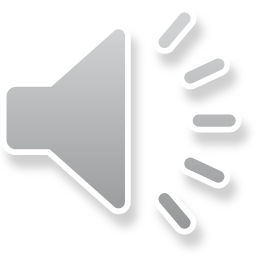 Management
Septic Hip Irrigation and Debridement
Arthrotomy is performed to remove all purulent fluid and to irrigate the joint
Take synovial culture
Intra-articular drain placement is recommended

Antibiotics
Empiric IV antibiotics are started after samples are sent for culture
Oce cultures return follow with IV antibiotics targeting pathogens 
Convert to PO antibiotics once the clinical picture improves and definitive sensitivities are obtained

Current recommendation is a 2-7 day course of culture-specific IV antibiotics followed by a 2-3 week course of oral antibiotics
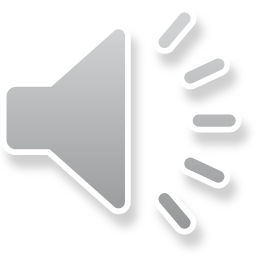 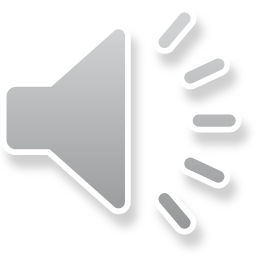